Sekce vojenského zdravotnictví MO
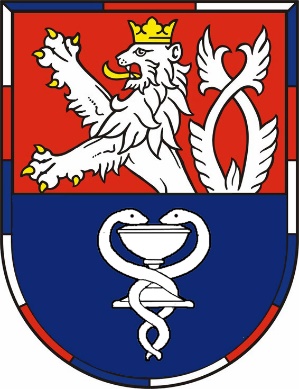 Současné úkoly vojenské zdravotnické služby
brigádní generál MUDr. Zoltán Bubeník
ředitel Sekce vojenského zdravotnictví MO
9. listopadu 2022
Klíčové oblasti vojenského zdravotnictví
Oblast vzdělávání
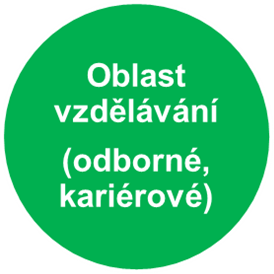 Kariérové kurzy vojenského zdravotnictví
Aplikační kurz (základní I., nástavbový II.) – FVZ UO
Orientace ve vojenském zdravotnictví
Budoucí KND – ZDRAV
Kombinace e-learning (leadershipu, obecné „vševojsk“ základy)
Ukončeno testem
Specifická část 4-6 týdnů v gesci FVZ UO
Organizace a řízení vojenského zdravotnictví
Urgentní péče v poli / BATLS / BARTS
Standardizace
Pozice VZdrSl v ALIANCI
Specifické vojenské předměty (toxikologie, 
    hygiena, epidemiologie atd.)
Ukončeno zkouškou
Po kmenové zkoušce, případně atestaci VPL
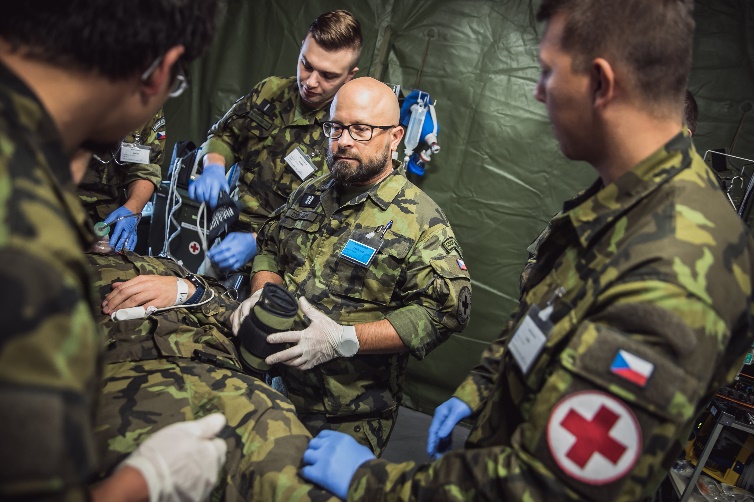 Oblast vzdělávání
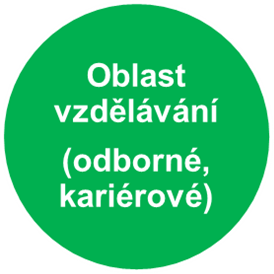 Kariérové kurzy vojenského zdravotnictví
KVD – standardní formát 6 měsíců
TA : důstojníci zdravotnické služby v sestavě velení a řízení 
Lékaři obvazišť a center zdravotních služeb, psychologové, veterináři, řídící důstojníci zdravotnické služby (MEDOPS, MEDPLANS)
Náhrada KVD – varianty k povýšení do vyšší důstojnické hodnosti
Ph.D (prezenční, kombinované studium)
Cca 4 roky
Splnění státnic + výsluha v hodnosti kpt. = možnost povýšení
Ukončení doktorského studia = + 4000.- stabilizační

II. – nástavbová atestace
Požadavky NZdrSl (limitace atestací)
Absolvování poloviny přípravy + výsluha = možnost 
     povýšení	
Ukončení atestace = + 7000.- stabilizační
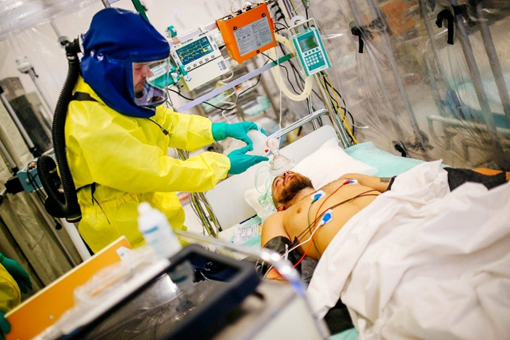 Požadavky na vojenskou 
zdravotnickou službu
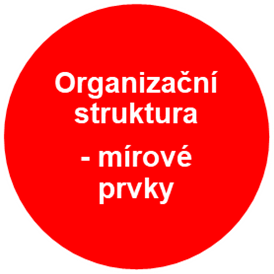 Robustní mírová struktura
HNS – podpora hostitelskou zemí (oblast primární péče a oblast specializované plus následné péče) vojenskými poskytovateli
Provázanost civilních složek 
Nemocnice státní – řízené MZ
Nemocnice krajské a nestátní – řízené kraji
Poskytovatelé ambulantní (primární a specializovaná péče) – KÝM A JAK ŘÍZENÉ (pamatujme COVID)
Klíčový řídící prvek Sekce vojenského zdravotnictví MO
Podřízená Agentura vojenského zdravotnictví (primární a preventivní péče, LZS, materiál, hygiena, epidemiologie, biologická ochrana, veterinární služba a kynologie) – nasaditelné prvky
Součinnost – SM MO (příspěvkové organizace – VN), SST MO (vzdělávací instituce – FVZ UO)
Prvky pozemních, vzdušných a speciálních sil, DUKLA, VZ
JEDEN ZDROJ SIL – PERSONÁLU NA TERITORIU
Návrh struktury nasaditelných
 prvků
 od 1.1.2023
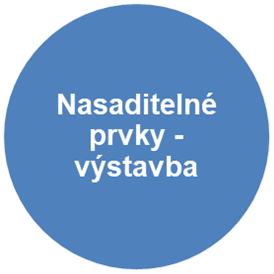 6. a 7. zdravotnický praporMakrostruktura od 1.1.2023
Štáb a velitelství
71. PN (R2B)
válečně
72. CSU
7. zdravotnický prapor
73. CSU
6. zdravotnický prapor
101
Rota zdravotnických odsunů
101
7. jednotka podp. polních zdrav. prvků AZ
6. jednotka podp. polních zdrav. prvků AZ
Rota nemocniční podpory
7. PN (ROLE 3)
Skupina zabezpečení aktivních záloh
Rota nemocniční
podpory
61. PN (R2B)
6. PN (ROLE 2E)
Velení a štáb
Rota Zdravotnických
odsunů
1
16
27
26
3
Jak obstát v kompetici?
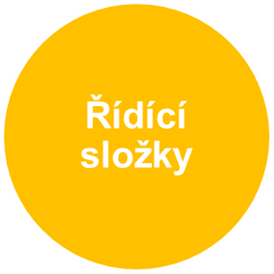 Stabilita personálu
Státní vs soukromý systém ve zdravotnictví
Je soukromý skutečně soukromý?
Státní a „vojenský“ státní (VZP a rozpočet)

Vzdělávací systém 
Důraz na koordinovanou specializační 			         přípravu z pohledu potřeb státu
??? „umístěnky“ ???
Vyváženost v oborech
Definice potřeb z hlediska sítě PZS
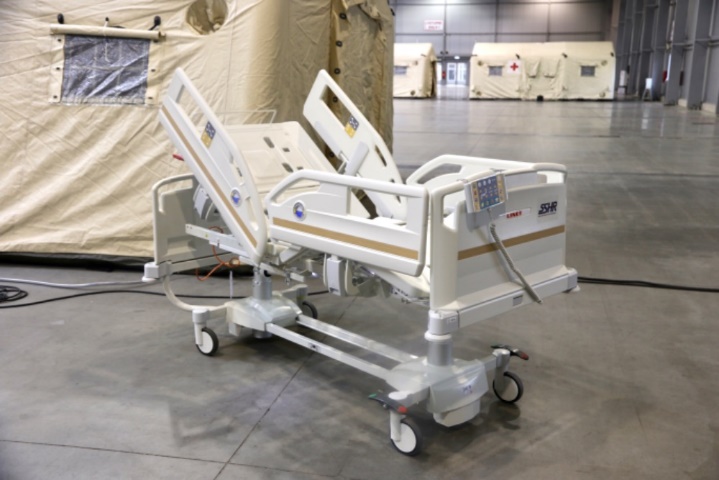 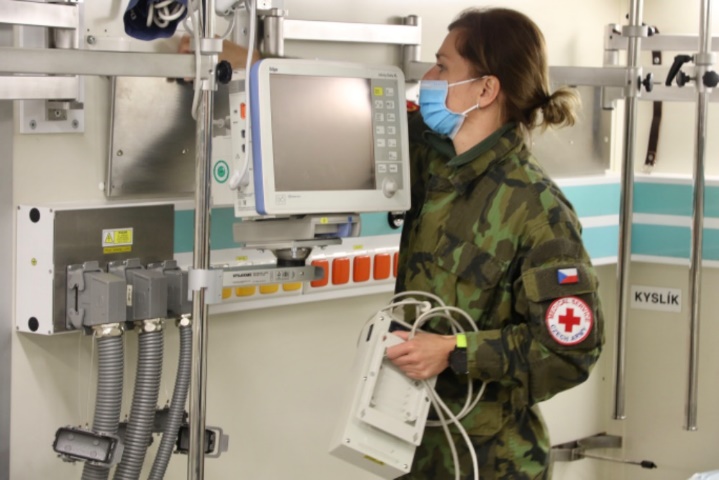 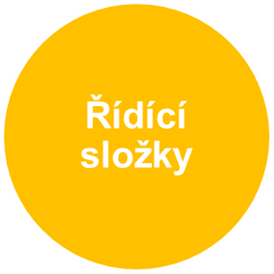 Zkušenosti COVID 19 
a krize UKR
Připravenost systému na pandemii
Primární sektor – vývoj v čase
Specializovaná péče – kapacity na začátku; přeměny – „covidária“
Zásoby – OOP, léčiva, vakcíny
Nálady ve společnost = ochota ke spolupráci?
Kdo se na pandemii zviditelnil?
Efekt dopadu na společnost
Vliv médií a sociálních sítí
UKR
Materiální pomoc
Léčení – specifika prostoru operace, transport
Vliv na profil pacientů
Akutní vs chronická / následná léčba; RHB a protetika
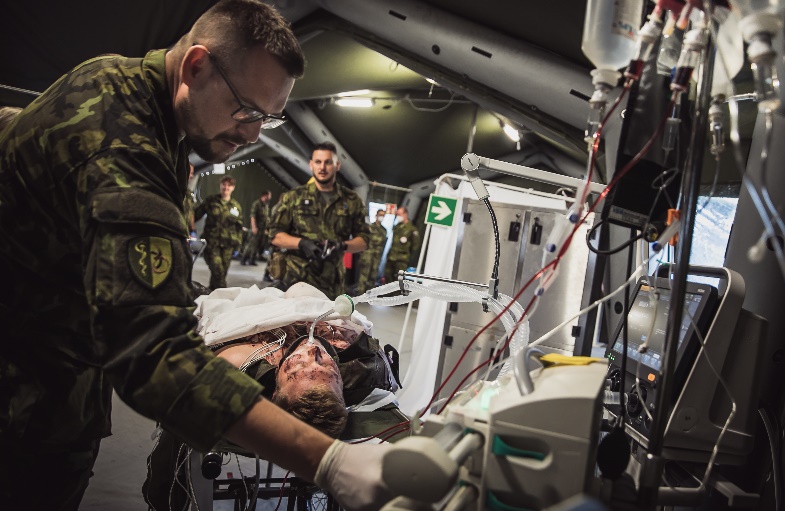 Závěr
Děkuji Vám za pozornost
brigádní generál
MUDr. Zoltán Bubeník
ředitel SVZdr MO
předseda SR VoZP ČR
E-mail: bubenikz@army.cz
SMT: +420 724071088